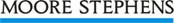 COMPARATIVE STUDY AND SCOPE OF SALES TAX ON SERVICES

Pakistan Tax Bar Association & 
Karachi Tax Bar Association


Adnan Mufti FCA
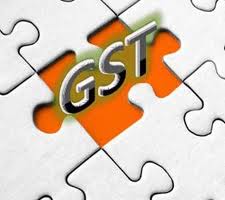 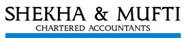 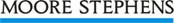 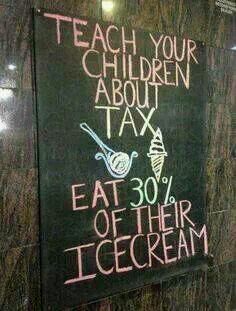 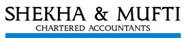 2
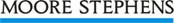 VAT / GST Regimes across the Globe
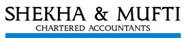 3
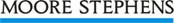 Currently, there are 160 countries in the world that have implement VAT / GST. Number of country based on region are as follows:-
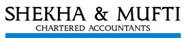 4
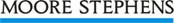 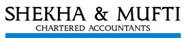 5
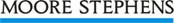 SCOPE OF SALES TAX ON SERVICES – 

INTERNATIONAL PRACTICES.
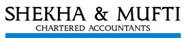 6
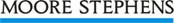 Pakistan

Services liable to sales tax, if they are specifically listed and taxed under the respective Provincial statutes. Except for Punjab & Khyber Pakhtunkhwa, services are solely taxable on the basis of origin, i.e., in the Province / Territory in which the service originates.

India

Service tax is applicable on the supply of services provided in a taxable territory. 

W.e.f. July 2012, service tax is levied on all services, other than those specifically exempt under the negative list. With the introduction of negative list, all definitions of ‘services’ which were earlier provided in the law have become redundant.

Australia

GST is applicable on taxable supplies of goods and services, which are supplied in Australia and made for consideration in the course of a business enterprise by an entity that is registered or that is required to be registered for GST.
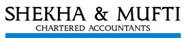 7
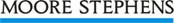 Canada 
Canada’s federal government imposes a 5% sales tax known as the Goods and Services Tax (GST). When a supply is made in a “participating province,” the tax rate includes an additional provincial component of 7%, 8% or 10%, depending on the province. The combined 12%, 13% or 15% tax is known as the Harmonized Sales Tax (HST).
France
VAT applies to the supply of goods or services performed in France by a taxable person and intra-Community acquisition of goods from another EU member state by a taxable person.
Japan
Consumption tax applies to the supply of goods or services made in Japan by a taxable person and importation of goods into Japan.
Malaysia
Sales tax is a single-stage tax, applied to sales of locally manufactured taxable goods as well as to taxable goods imported for domestic consumption.
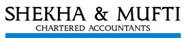 8
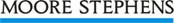 European Union

Under the ‘Single Market’ rules, goods may move freely between member states without hindrance, including customs controls. As a result, the concepts of “import” and “export” no longer apply to cross-border trade between member states. 
“Nontaxable persons” are any persons or legal entities that are not registered for VAT. VAT is generally charged on supplies of goods made to nontaxable persons using the “origin principle,” which means VAT applies in the member state where the supplier of the goods is established. Consequently, VAT rate is the rate that applies to the goods in the supplier’s member state, not the rate that would apply in the customer’s member state. 
Business to-business (B2B) supplies of services are taxed at place where the customer is located.
Business-to-consumer (B2C) supplies of services, the place of taxation continues to be where the supplier is established.
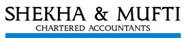 9
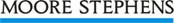 New Zealand
GST applies to the supply of goods or services made in New Zealand by a registered person and importation of goods into New Zealand, regardless of the status of the importer. 

Phillipines
VAT applies to the taxable sale, barter, exchange, use or lease of goods or property by a taxable person, taxable sale or exchange of services by a taxable person and taxable importation of goods from outside the Philippines.

Turkey
VAT applies to the following transactions:
The supply of goods or services made in Turkey by a taxable person in the course of performing commercial, industrial, agricultural or independent professional activities
Services received in Turkey or benefited from in Turkey by a taxable person or any other person responsible for payment of the tax
Goods and services imported into Turkey
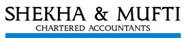 10
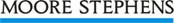 Singapore
Taxable supplies of goods and services in Singapore, made in the course of a business by a taxable person and imports of goods into Singapore attracts GST.
United Kingdom
The supply of goods or services made in the United Kingdom by a taxable person, intra-Community acquisition of goods from another EU member state by a taxable person, reverse-charge services received by a taxable person in the United Kingdom and importation of goods from outside the EU attracts VAT.
USA 
Sales tax is transaction-based tax, imposed on intra-state retail transactions (sales made between a buyer and seller located within the same state), and are calculated as a % of the receipts derived from the transaction.
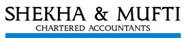 11
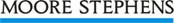 Singapore
Taxable supplies of goods and services in Singapore, made in the course of a business by a taxable person and imports of goods into Singapore attracts GST.
United Kingdom
The supply of goods or services made in the United Kingdom by a taxable person, intra-Community acquisition of goods from another EU member state by a taxable person, reverse-charge services received by a taxable person in the United Kingdom and importation of goods from outside the EU attracts VAT.
USA 
Sales tax is transaction-based tax, imposed on intra-state retail transactions (sales made between a buyer and seller located within the same state), and are calculated as a % of the receipts derived from the transaction.
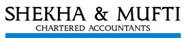 12
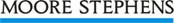 CONSTITUTIONAL POSITION 

& 

COMPARATIVE ANALYSIS OF SERVICES TAXED IN PAKISTAN
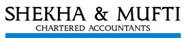 13
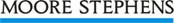 CONSTITUTIONAL POSITION
18th Amendment of the Constitution of Pakistan
Amendment XVIII (the Eighteenth Amendment) of the Constitution of Pakistan, was passed by the National Assembly of Pakistan on April 8, 2010.
Under Entry No.49 of the fourth Schedule of the Federal Legislative List of the Constitution of Pakistan, as amended under Eighteenth (18th) Amendment Act 2010, the authority of the provinces regarding Sales Tax on Services has been accepted and re-asserted by adding the words "except Sales Tax on Services".
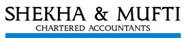 14
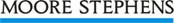 CONSTITUTIONAL POSITION
Entry No.49
	

	“Taxes on the Sales and purchases of goods imported, exported, produced, manufactured or consumed except Sales Tax on Services”. 

Article 142 (C) of the Constitution has further fortified the authority of the provinces on imposition and collection of the Sales Tax on Purchase and Sale of Services, which is reproduced as under: 

Article 142 (C) 
	"A Provincial Assembly shall and Mujlis-e-Shoora (Parliament) shall not have power to make laws with respect to any matter not enumerated in the Federal Legislative List".
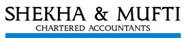 15
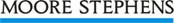 CONSTITUTIONAL POSITION
With the 18th Amendment and the 7th NFC award, sales taxation on services jurisdiction has been reasserted and, for the first time, levy and collection rights have been regulated and administered by the provinces.
Accordingly, the Provincial Assemblies of Sindh, Punjab & Khyber Paktunkhaw enacted Provincial Sales Tax Laws in Year 2011, 2012 & 2013 respectively for levy, collection and administration of sales tax on services provided, rendered or supplied in respective Provinces. 
A comprehensive list  of services and service providers has been prescribed in 1st & 2nd Schedule of Provincial Laws for levy of sales tax. Constitutional Position needs be defined and elaborated whether the Provinces can levy sales tax on “services”, “service providers” or “both” !
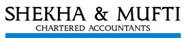 16
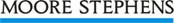 COMPARATIVE ANALYSIS
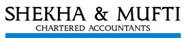 17
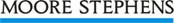 COMPARATIVE ANALYSIS
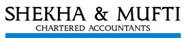 18
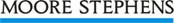 COMPARATIVE ANALYSIS
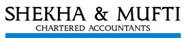 19
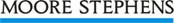 COMPARATIVE ANALYSIS
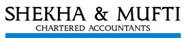 20
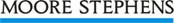 COMPARATIVE ANALYSIS
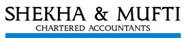 21
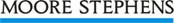 COMPARATIVE ANALYSIS
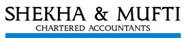 22
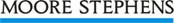 COMPARATIVE ANALYSIS
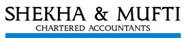 23
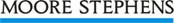 COMPARATIVE ANALYSIS
^ Classified as service under the Baluchistan Sales Tax on Services Ordinance & Islamabad Capital Territory Sales Tax on Services Ordinance 2001

¶ Administered under Federal Excise Act 2005
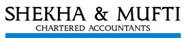 24
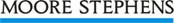 PECUILAR SERVICES TAXED IN SINDH & PUNJAB
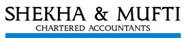 25
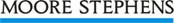 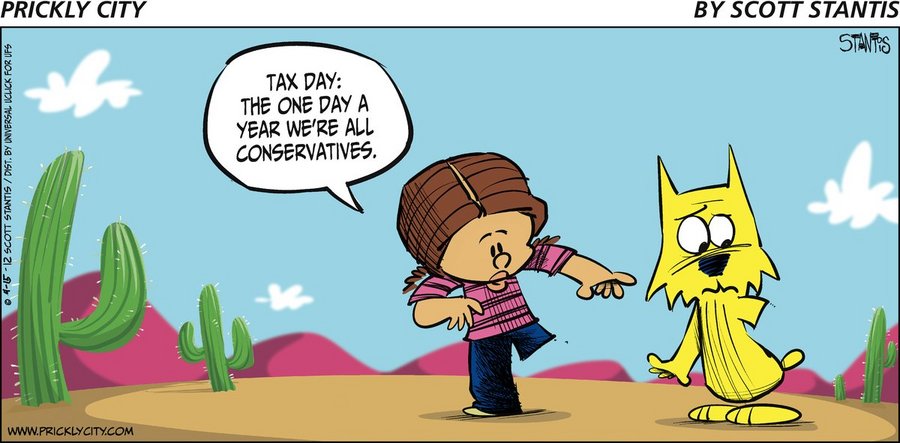 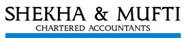 26
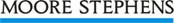 PECUILAR SERVICES
BUSINESS SUPPORT SERVICES 
Tariff Heading 9805.9200
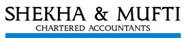 27
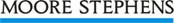 PECUILAR SERVICES
BUSINESS SUPPORT SERVICES 
Tariff Heading 9805.9200
Very broad definition and implications 
Virtually includes every facet of economic activity which is supporting the operational existence of any business
Guidelines from provincial tax authorities for clarity and better understanding awaited
Reimbursable expenses appear to be non deductible. Hence, service may be taxable on “gross value” charged to the customers 
No exemption threshold has been defined 
Specific rules for ascertainment and calculation of liability have not been framed
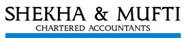 28
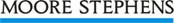 PECUILAR SERVICES
BUSINESS SUPPORT SERVICES 
Tariff Heading 9805.9200
Overlapping services existing in the definition of BSS. Such services have distinct Tariff Headings under 1st Schedule but are otherwise non taxable:

Call Centres
Accounting Services
Data Processing and Provision of Information

Rule 4A of Punjab Sales Tax on Services Rules 2012 !
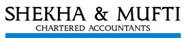 29
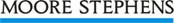 PECUILAR SERVICES
FRANCHISE  SERVICES
Tariff Heading 9823.0000
Ever since brought into the service tax, franchise services have been bone of contention among the Provinces and Federation. 
Even though franchise services are taxable / excisable under  the three prevailing statutes of the country (with exception of KPK Finance Act 2013) and having similar definitions of franchise, there are still no clear guidelines for payment of sales tax on franchise on point of taxation
Intense confusion exist among the taxpayers for payment of sales tax on franchise.  This has already instigated litigation on many issues between the taxpayer and the revenue.
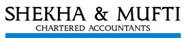 30
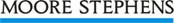 PECUILAR SERVICES
FRANCHISE  SERVICES
Tariff Heading 9823.0000
“Franchise” means as an authority given by a franchise under which the franchisee is contractually or otherwise granted any right to produce, manufacture, sell or trade in or do any other business activity in respect of goods or to provide services or to undertake any process identified with franchiser against a fee or consideration including royalty or technical fee, whether or not a trade mark, services mark, trade name, logo, brand name or any such representation or symbol, as the case may be, is involved.”
Following elements are essential to establish a franchise arrangement under the law:  

Franchisee is granted any right to produce or manufacture;
Franchisee is granted any right to sell or trade;
Franchisee is granted any right to do other business activity is respect of goods identified with franchiser;
Franchisee is granted any right to provide services possessed by a franchiser; and
Franchisee is granted right to undertake any process identified with franchiser.
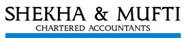 31
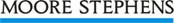 PECUILAR SERVICES
FRANCHISE  SERVICES
Tariff Heading 9823.0000
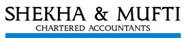 32
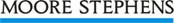 PECUILAR SERVICES
FRANCHISE  SERVICES
Tariff Heading 9823.0000
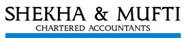 33
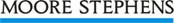 PECUILAR SERVICES
FRANCHISE  SERVICES
Tariff Heading 9823.0000

Business Issues
Bifurcation of sales tax on franchise among Provinces
FBR’s Claim on Franchise Tax accruing in Sindh & Punjab
Status of recipient of franchise under the Provincial statutes as “deemed registered person”
Adjustment of input tax on franchise service paid on behalf on foreign franchisor – Invoice !!!
Accruals vs. Actual payment – The Feasible Option !
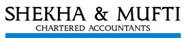 34
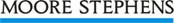 PECUILAR SERVICES
FRANCHISE  SERVICES
Tariff Heading 9823.0000

Business Issues
Regulatory and exchange restrictions
Agreement between the Franchisor and Franchisee for delay in payments
Exchange rate fluctuations between payment date and payable date
Franchise on the basis of Head Office or Provincial Turnover
Double Taxation Issues
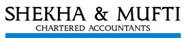 35
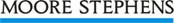 PECUILAR SERVICES
SOFTWARE OR IT BASED SYSTEM DEVELOPMENT CONSULTANTS
Tariff Heading 9815.6000
Service taxable from 01 July 2013 onward. 
No specific definition of Software or IT Based consultants prescribed so far in Punjab & Sindh. 
Plain and literal reading of service suggests that services provided in relation to ‘system development’ are subject to sales tax. 
However, uncertainty prevails as to whether other services which are associated with the field of information technology are also taxable.
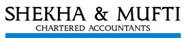 36
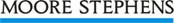 PECUILAR SERVICES
SOFTWARE OR IT BASED SYSTEM DEVELOPMENT CONSULTANTS
Tariff Heading 9815.6000
Examples of such other services could be as follows:

implementation services in relation to licensed softwares;
annual support renewals and software maintenance services;
problem solving and software upgradation services;
services in relation to network administration and information technology infrastructure;
web development and web hosting services;
advisory relating to design, implementation and operational assistance for hardware and software;
implementation services in relation enterprise resource planning application system and management systems ; and
outsourcing of software or IT based personnel against services charges.
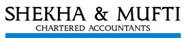 37
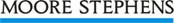 PECUILAR SERVICES
SOFTWARE OR IT BASED SYSTEM DEVELOPMENT CONSULTANTS
Tariff Heading 9815.6000

The Punjab Revenue Authority, through its Circular No. 7 of 2013, has opined that every service provided by Software or IT based consultant  is exposed to sales tax under the Punjab ST Laws 2012.  
Rendering of Exempt Services by IT Consultant !
Software has already been declared as ‘goods’ under the Sales Tax Act 1990. Accordingly, sales tax @ 17% or 18%, as the case may be, is levied on supply of software. FBR’s Ruling !
Practical issues emanate while making demarcation between supply of goods and rendering of service !
Export of IT Services exempted from Sindh Sales Tax
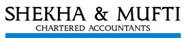 38
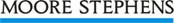 PECUILAR SERVICES
ADVERTISING AGENTS
Tariff Heading 9805.7000
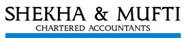 39
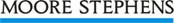 PECUILAR SERVICES
ADVERTISING AGENTS
Tariff Heading 9805.7000
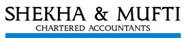 40
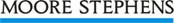 PECUILAR SERVICES
CONSTRUCTION SERVICES
Tariff Heading 9824.0000

Construction services were brought into the sales tax net by SRB since the month of November 2011. Initially, these services were subject to sales tax @16%. However, largely the construction industry did not obtain registration. 
Resultantly, to facilitate registration under the Sindh ST Laws 2011, the Sindh Government offered conditional sales tax rate of 4% on construction services w.e.f 01 July 2013. 
PRA also brought construction services into the sales tax w.e.f 01 July 2013. However, detailed procedure on construction services are yet to be prescribed by PRA.
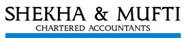 41
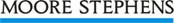 PECUILAR SERVICES
CONSTRUCTION SERVICES
Tariff Heading 9824.0000
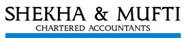 42
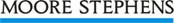 PECUILAR SERVICES
CONSTRUCTION SERVICES
Tariff Heading 9824.0000
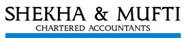 43
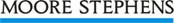 PECUILAR SERVICES
CONSTRUCTION SERVICES
Tariff Heading 9824.0000
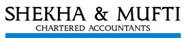 44
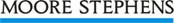 PECUILAR SERVICES
CONSTRUCTION SERVICES
Tariff Heading 9823.0000
Business Issues (Sindh ST Laws):

Ascertainment of element of services in a construction contract
Bifurcation of tax rate where part of service under a contract was rendered prior to July 2013
Criteria for exemption threshold [applicable to individual contacts or on total contracts]
Overlapping of construction services with Contractors of building falling under the Tariff Heading 9814.2000; and
Sub contracting of parts of construction contracts taxable under a different Tariff Heading
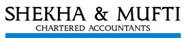 45
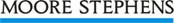 PECUILAR SERVICES
TOLL MANUFACTURING
Tariff Heading 9830.0000


Toll Manufacturing previously covered under Section 2(33) of Sales Tax Act 1990 as ‘other disposition’. Sales Tax General Order (STGO) 3/2004 also elaborated the taxability of principal and vendor in toll manufacturing arrangement
Sindh High Court did not agree with FBR’s standpoint and held toll manufacturing as a service
The Federal Government changed the definition of supply under Section 2(33) and removed ‘other disposition’ as part of supply. The corresponding STGO, however, was not withdraw and still holds the field. 
Sindh Revenue Board and Punjab Revenue Authority have also classified “Toll Manufacturing” as “Service” and accordingly brought to sales tax @ 16% w.e.f 01 July 2013. 
SRO 1125 places sales tax on toll manufacturing activity within the 5 export oriented sectors. The textile industry is required to offer sales tax @2% on toll manufacturing to FBR. Such tax is adjustable against their output tax liability.
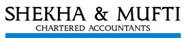 46
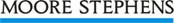 PECUILAR SERVICES
CONTRACTORS OF BUILDING, TURNKEY PROJECTS, ETC.
Tariff Heading 9814.2000
Taxable in Sindh
“Contractor of building (including water supply, gas supply and sanitary works), electrical and mechanical works (including air conditioning) multidisciplinary works (including turn-key projects) and similar other works”
The definition aims to bring all civil, electrical and mechanical works which are ancillary to the completion of the construction projects (undertaken by way of a contract) or contracts  other than construction contracts involving mechanical, engineering and similar works into the sales tax net. 
“Similar Other Works” Not Defined
Whether contracts of engineering, mechanical and similar works which are part & parcel of construction contracts are taxable under the Tariff Heading 9814.2000 or 9824.00000 ?
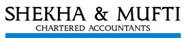 47
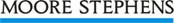 PECUILAR SERVICES
CONTRACTUAL EXECUTION OF WORK & FURNISHING SUPPLIES 
Tariff Heading 9809.0000

Unique Tariff Heading ! 
Taxable in Sindh since 2011 and in Punjab since July 2013
Classification of services under this Tariff Heading is too cumbersome
SRB has opined that any service, which is not listed in either 1st or 2nd Schedule of Sindh ST Laws, is taxable under the Tariff Heading 9809.0000, if rendered through a contract.
In the Indian Service Tax Laws, a Similar Entry titled ‘Work Contract’ exists whereby list of services taxed thereunder have specifically been defined.
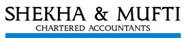 48
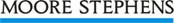 PECUILAR SERVICES
CONTRACTUAL EXECUTION OF WORK & FURNISHING SUPPLIES 
Tariff Heading 9809.0000
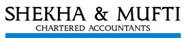 49
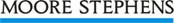 PECUILAR SERVICES
CONTRACTUAL EXECUTION OF WORK & FURNISHING SUPPLIES 
Tariff Heading 9809.0000
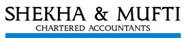 50
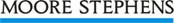 PECUILAR SERVICES
CONTRACTUAL EXECUTION OF WORK & FURNISHING SUPPLIES 
Tariff Heading 9809.0000
Business Issues:
If total contract approach is adopted, it is practically not possible to charge sales tax on other contracts signed and executed earlier
Withholding Tax issues would also arise for the payer (contractee) as he may not be aware of the value of other contracts handled contractor
Contracts executable over number of years
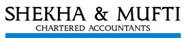 51
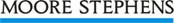 PECUILAR SERVICES
LABOUR & MANPOWER / RECRUITMENT SERVICES
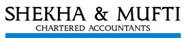 52
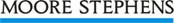 SERVICES TAXED IN KPK
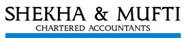 53
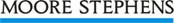 Rules, SROs, General Orders, Circulars have not been issued so far which causes a lot of confusion among the taxpayers and tax advisors
Specific definitions of services brought under the tax net have not been defined
In the absence of SROs / Rules, it appears that sales tax has also been imposed on the following services which are otherwise exempt (either totality or partially) under Federal & Provincial Tax Laws:

Services provided by Restaurants
Marriage Lawn 
Clubs 
Advertisement in newspapers, periodicals
Beauty Parlous 
Telecommunications on international Leased Lines or bandwith software exporters registered under Software exporting Board
Banking and Non-banking Financial Institutions for services with respect to Hajj and Umrah passengers, cheque book issuance, Musharika and Modaraba financing and Utility Bills collection
Internet Services
Marine, Life & Crop Insurance Services
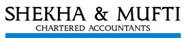 54
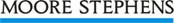 THANK YOU
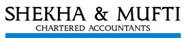 55